Southwest Corridor Study
Kick-Off Meeting
October 25, 2018
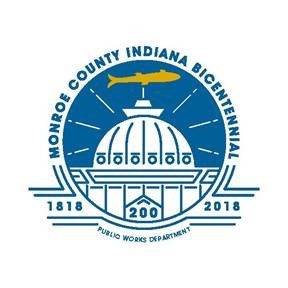 Stakeholders & Study Team
Monroe County
City of Bloomington
BMCMPO
Bloomington Chamber of Commerce
INDOT

American Structurepoint
Tom Vandenberg
Patrick Wooden
Study Purposes
Improve Mobility
Congestion Relief
Greater Traffic Circulation
Accessibility & Connectivity
Study Area
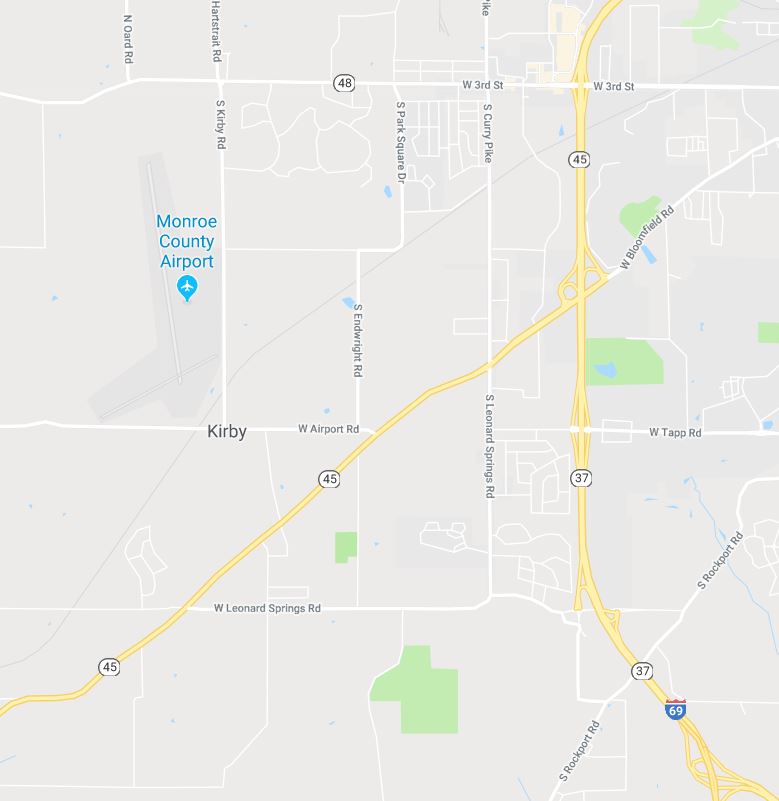 Currently Experiencing Congestion
Legend
 
Roadway Extension = 
 
Study Intersection =
Thoroughfare Plan
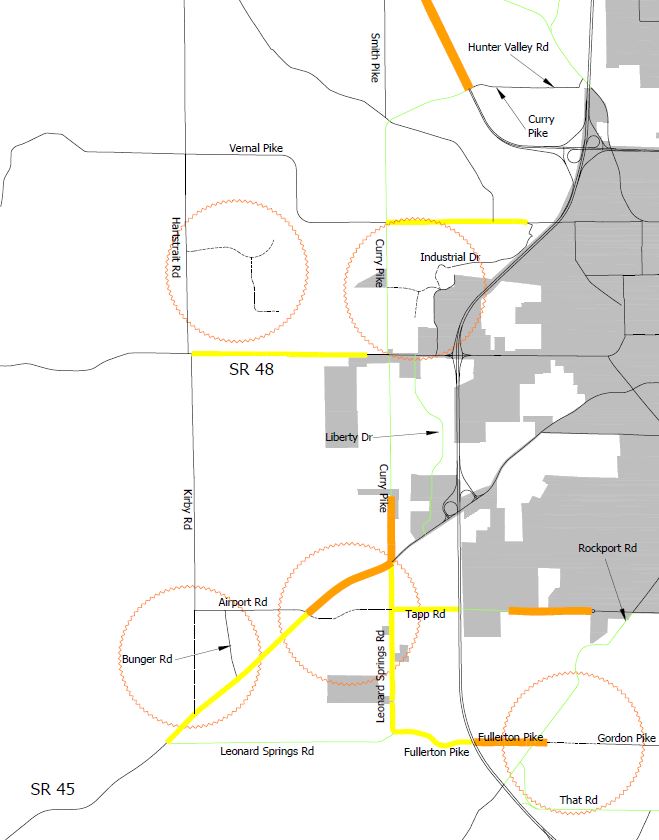 Schedule
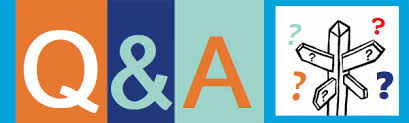 Tom Vandenberg
American Structurepoint, Inc.

317-419-1263
tvandenberg@structurepoint.com